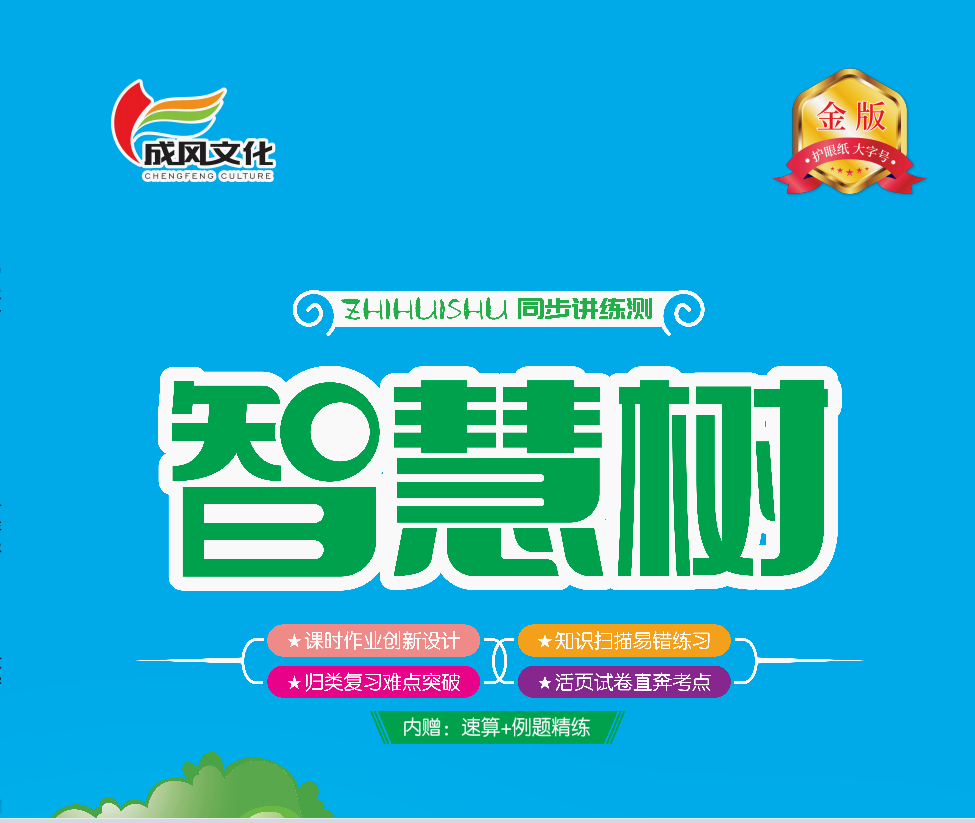 五   100以内的笔算加、减法
第五单元知识点扫描·易错练习
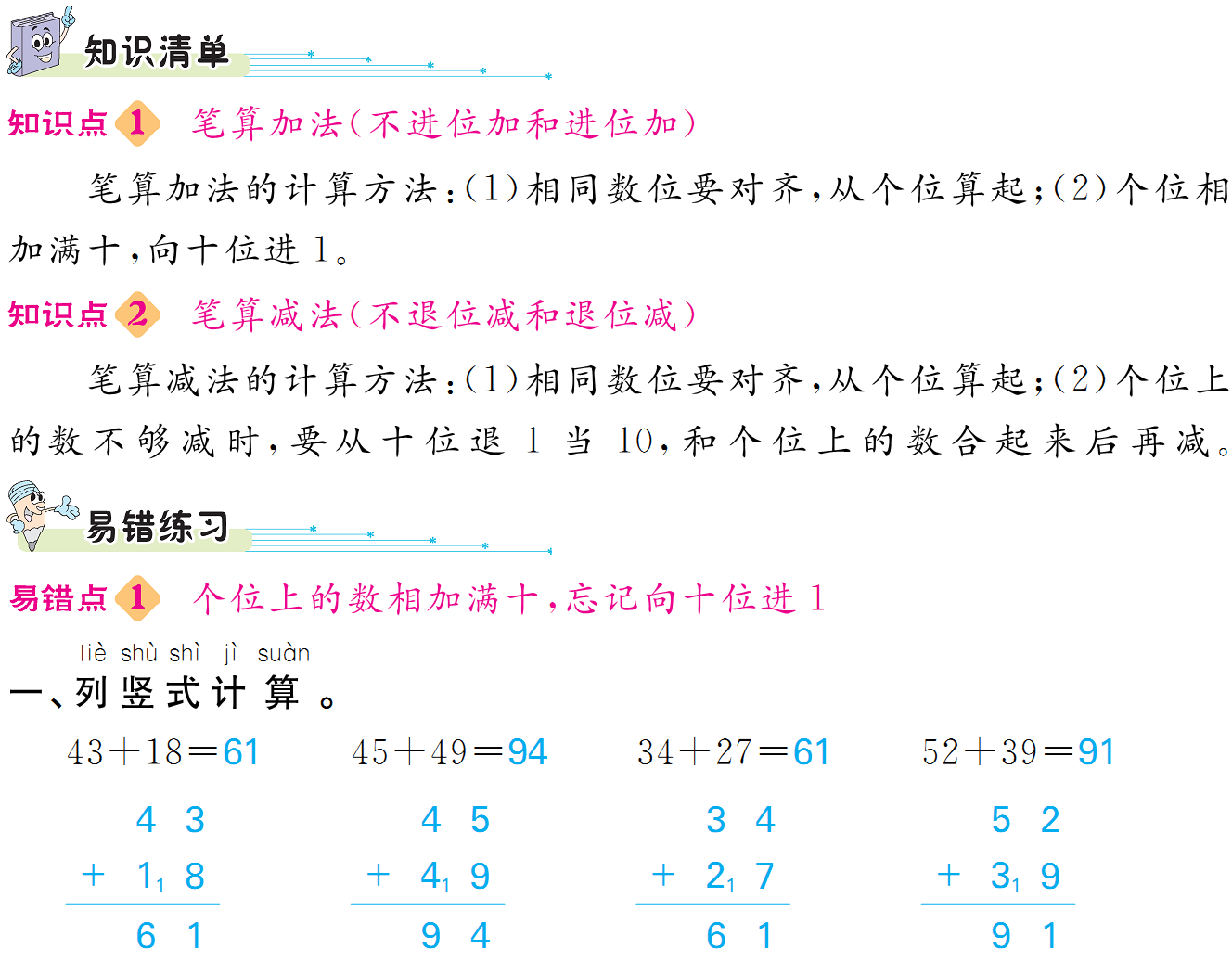 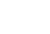 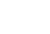 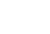 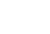 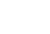 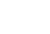 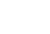 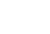 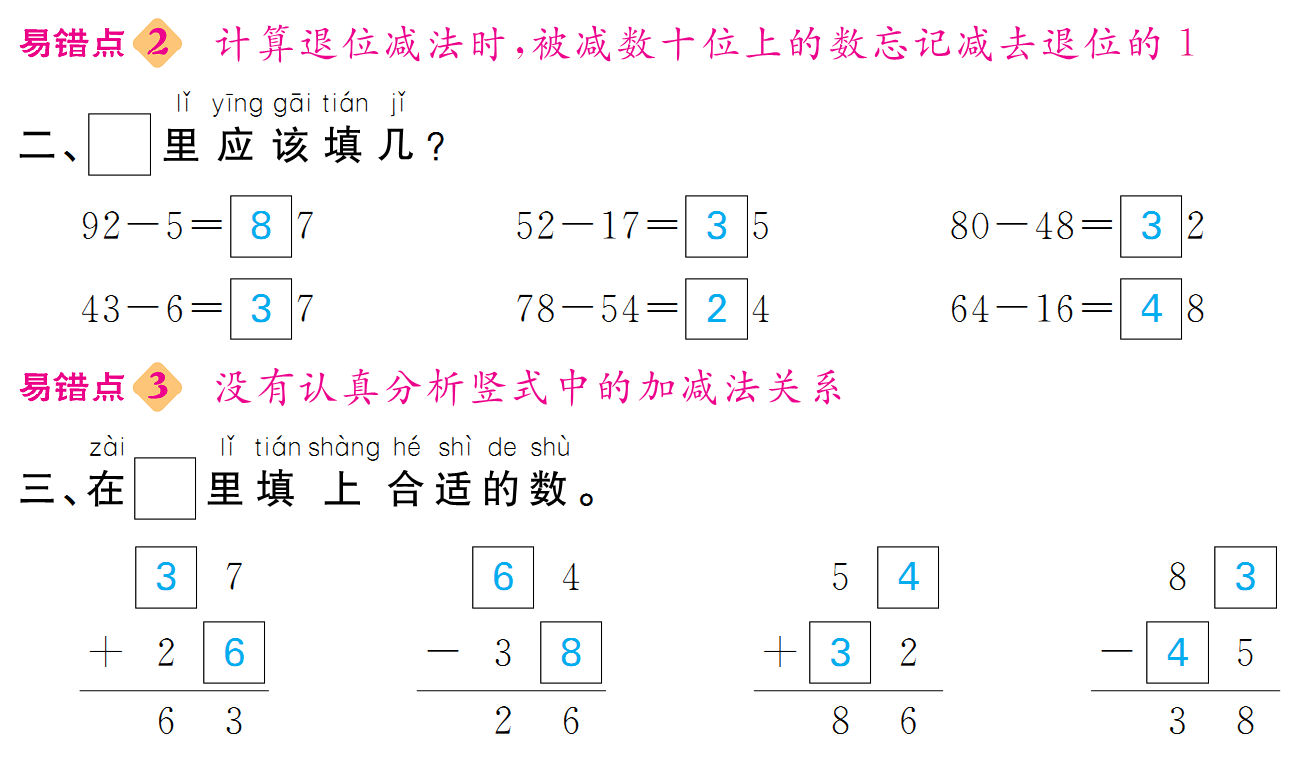 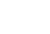 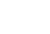 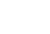 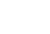 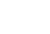 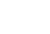 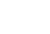 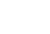 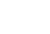 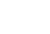 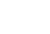 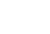 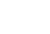 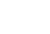 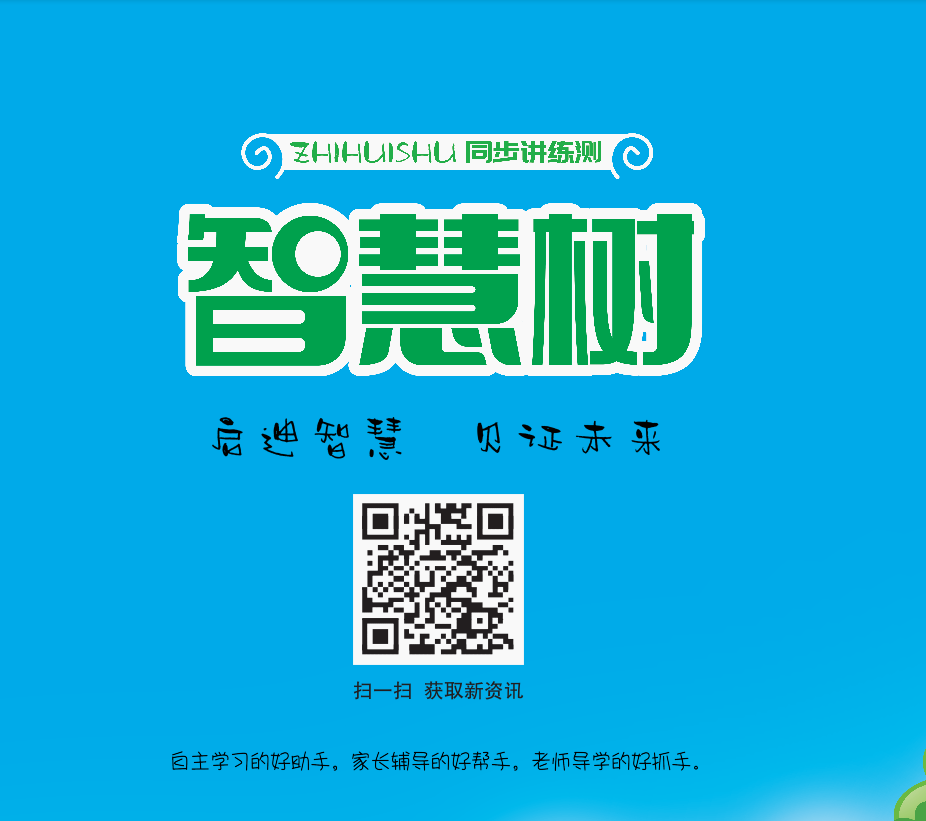 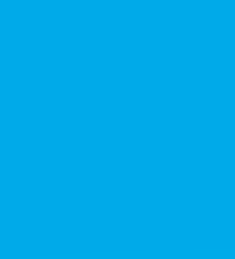